Surrealism
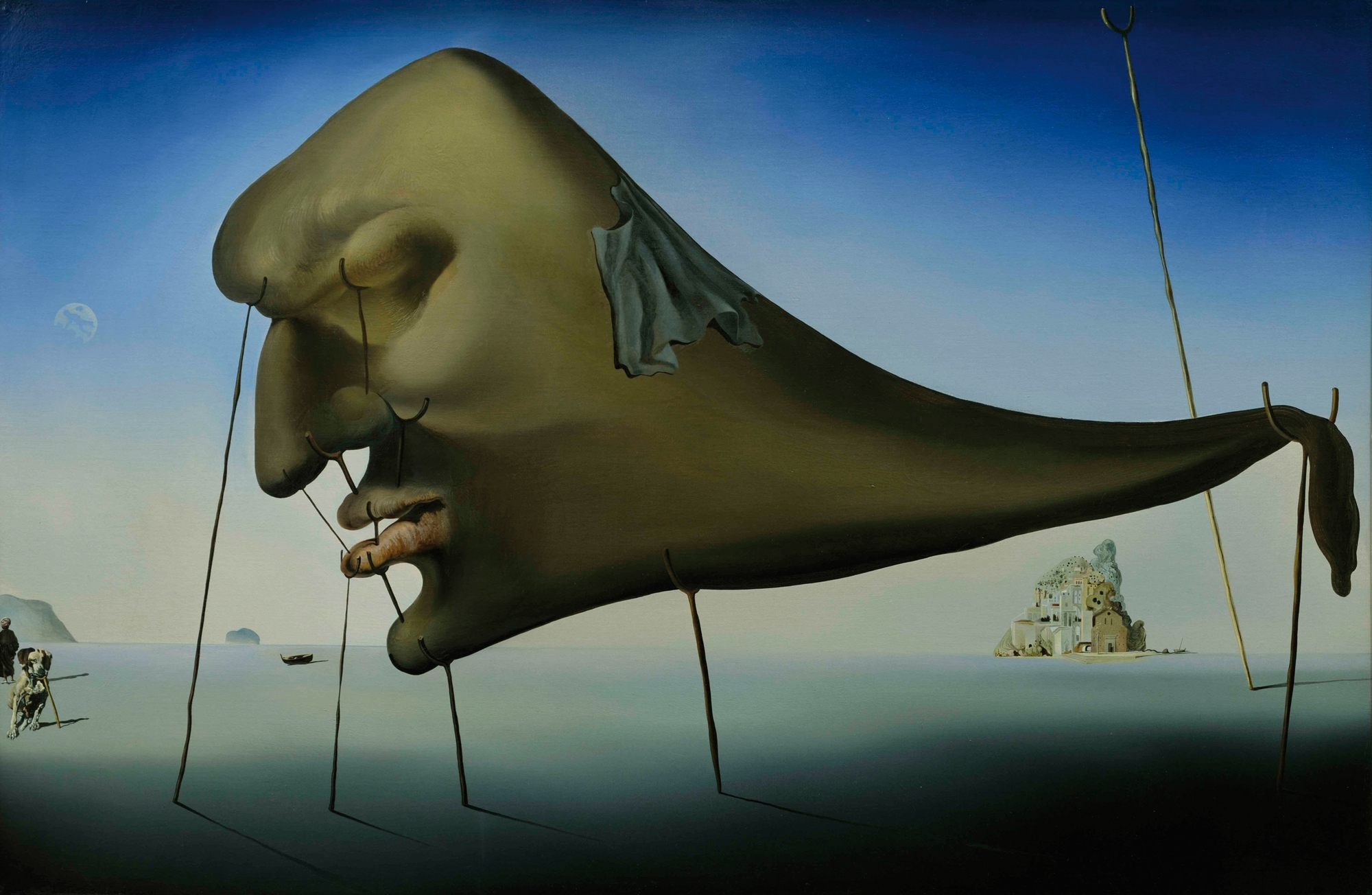 Surrealism – What Is That? | Tate Kids
Different Types of Surrealism
Inspired by dreams					Inspired by subconscious and memories










The Persistence of Memory - Salvador Dali, 1931.			   The Harlequin’s Carnival - Joan Miro, 1925.
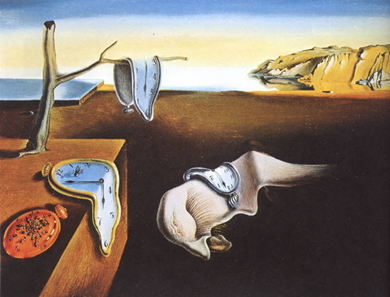 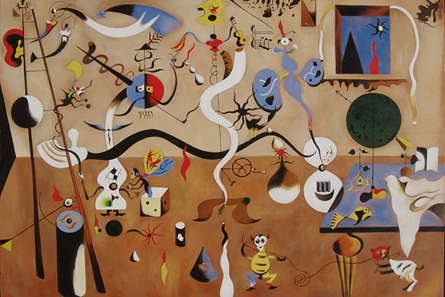 Salvador Dali
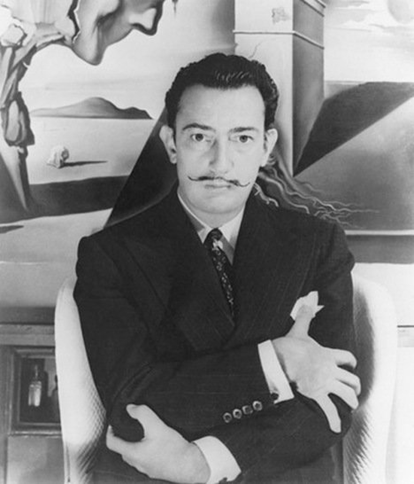 Dalí was born in 1904 in Figueres, Spain.
Salvador Dalí made paintings, sculptures and films about the dreams he had. They were very abstract & strange.
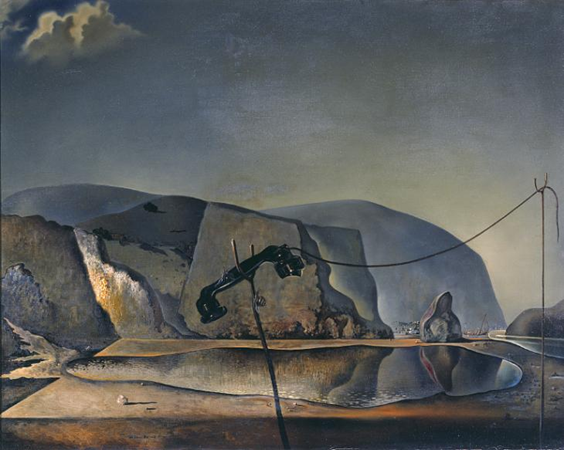 Mountain Lake - Salvador Dalí, 1938
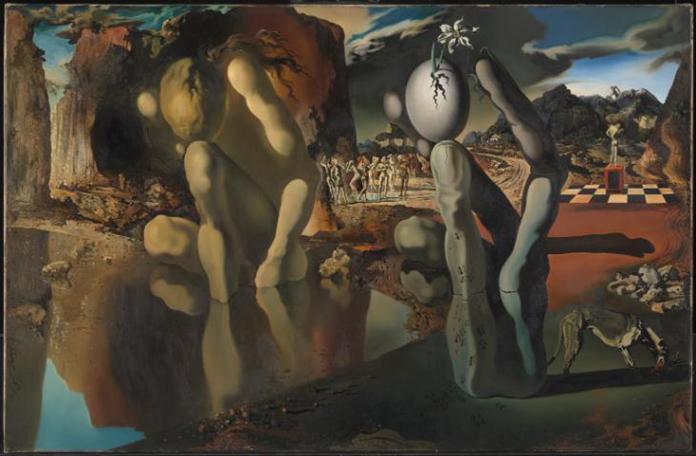 Metamorphosis of Narcissus - Salvador Dalí, 1937
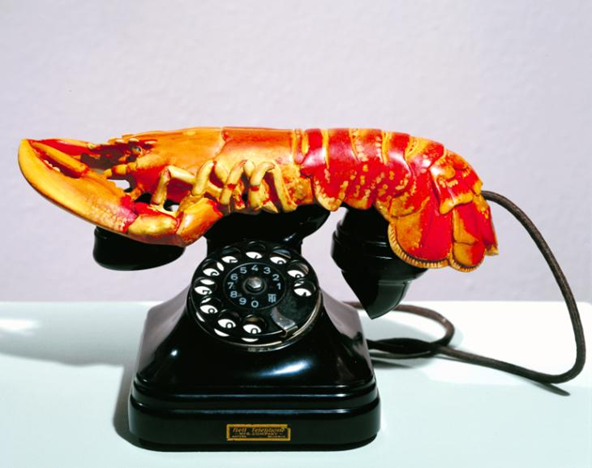 Lobster Telephone - Salvador Dalí, 1936
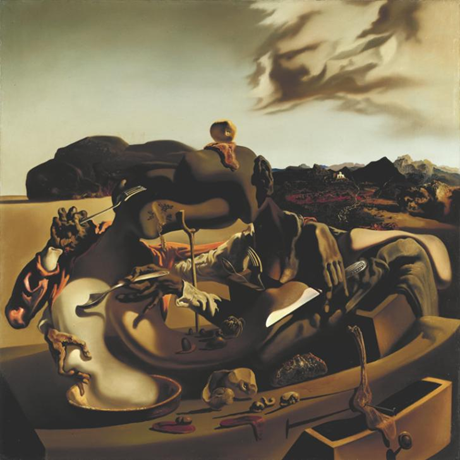 Autumnal Cannibalism - Salvador Dalí, 1936
What kind of surrealist art are we creating?
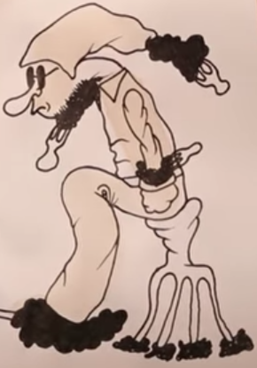 Coffee Drawings
Coffee
Stain
Art
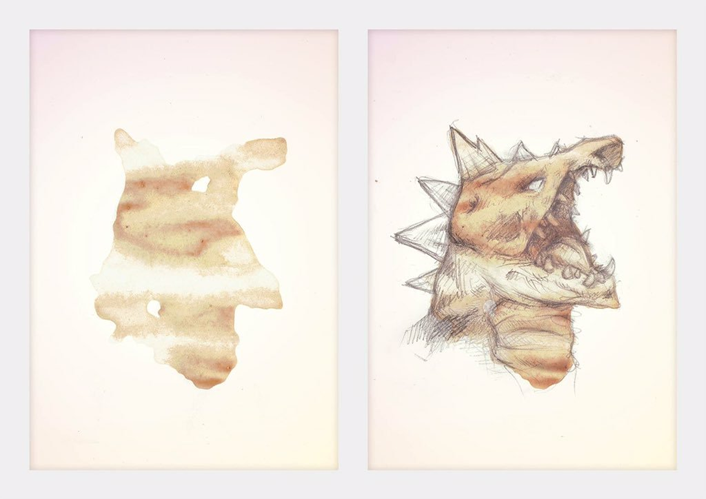 How to draw on COFFEE STAINS!!! Episode 4 - YouTube
Coffee
Stain
Art
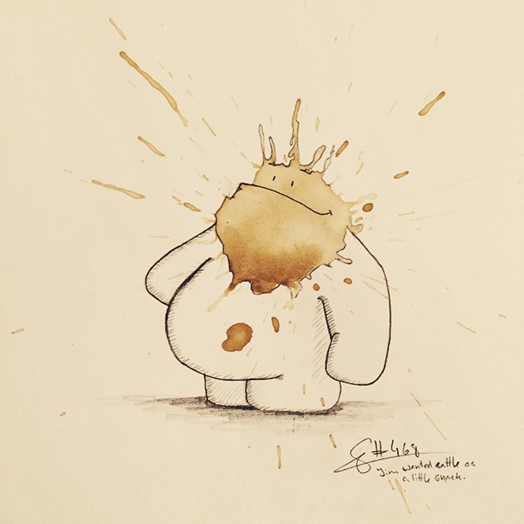 Coffee
Stain
Art
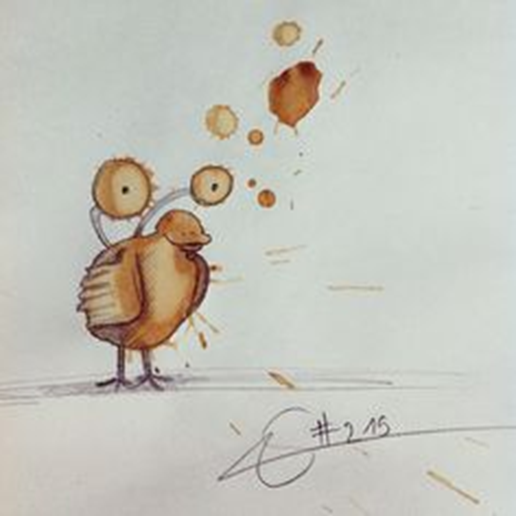 Coffee
Stain
Art
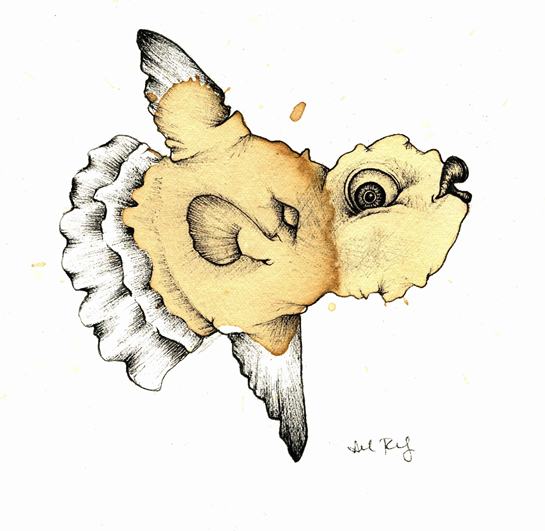 Coffee
Stain
Art
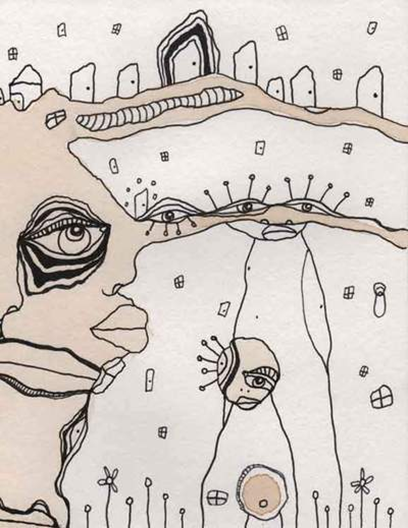 Coffee
Stain
Art
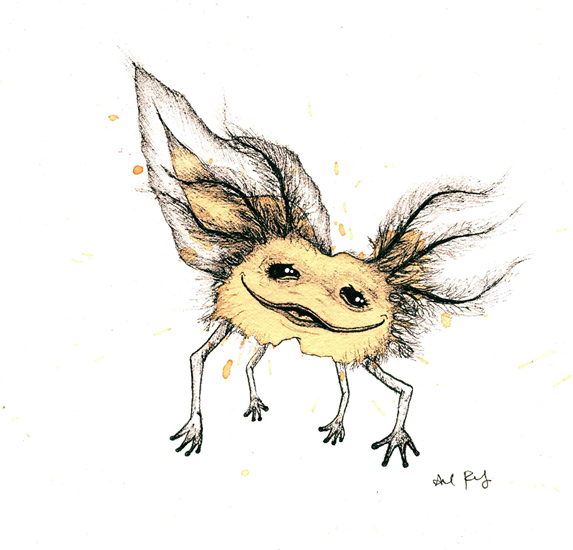 Coffee
Stain
Art
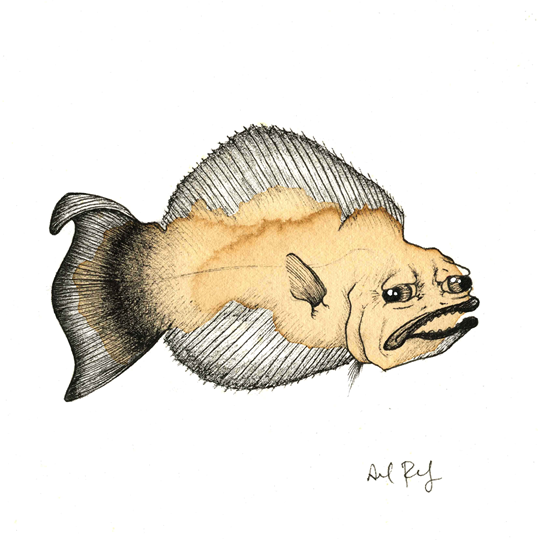